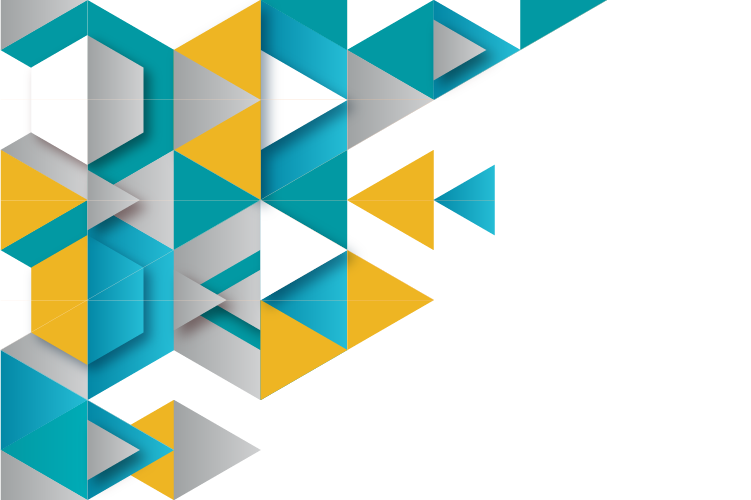 CROMWELL MEDICAL 
SATFFING PRESENTATION TEMPLATE
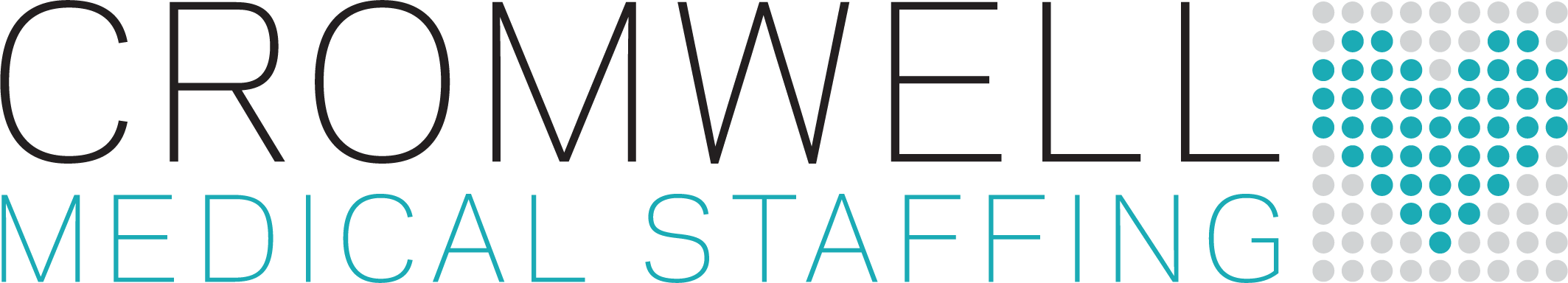 Alice McConnell – Head Of International & Permanent Recruitment
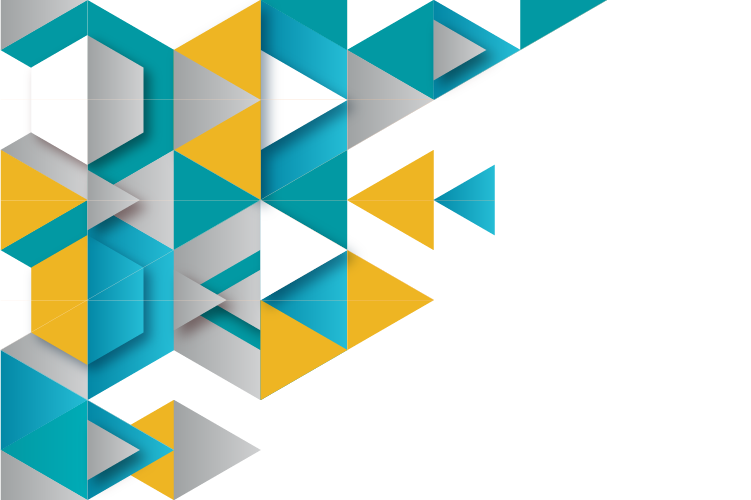 What is the NMC?
The NMC maintains a register of all nurses, midwives and specialist community public health nurses and nursing associates eligible to practise within the UK.
To work as a fully qualified nurse in the UK you must have an NMC registration
The Nursing and Midwifery Council is the regulator for nursing and midwifery professions in the UK.
Application Process
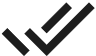 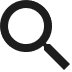 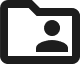 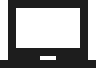 Check you’re ready
To register
Complete 
eligibility and
Qualification
application
Take the test
of competence
Evaluating your
application
Application Form & Eligibility
In the first step the NMC will evaluate if the nurse can apply based on their qualifications, right to work in the UK, their health etc
There is a pre-application question which helps the nurse to know exactly what the need to prepare before applying
Identity Evidence – passport, ID card
Qualifications – Nursing degree/Diploma
Evaluation Fee - £140
Awaiting outcome – usually 14 days
Once they have a decision, they have 2 years to complete the full registration
Provide qualification and registration information
Sharing your application status
Begin your application
Provide identity evidence
Pay the evaluation fees
Await the evaluation outcome
Evaluation Stage
Verifying
Once the nurse has submitted their application and paid the evaluation fee, the NMC will contact their regulator to verify their registration or that their qualification would allow them to register with the NMC in the relevant profession.
Evaluating your qualification
The NMC can only evaluate the nurses information once they have everything they need from the nurse, their education institution and their regulator. Once they have everything they need, they'll check to see if the qualification meets their eligibility criteria for the part of the register they’re applying to. The NMC aims to give an outcome of their evaluation within 14 days of receiving all documents.
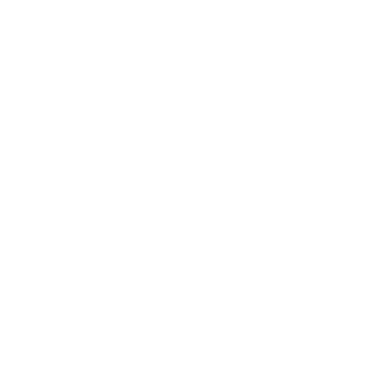 Test of Competence
What does it involve?
Each Test of Competence is split into two parts:
A multiple-choice computer-based test known as the CBT.
A practical test known as the OSCE.

You will need to take a test that's specific to the part of the register you're applying to join or rejoin. These are:
adult nurse (RNA)
mental health nurse (RNMH)
learning disabilities nurse (RNLD)
children’s nurse (RNC)
midwife (RM)
nursing associate (NAR)

How long is it valid for?
You must pass the CBT and OSCE within two years of each other. 
 You can sit your CBT or OSCE in any order, but you need to complete both parts to continue with your application for initial registration or readmission.
 Once you have successfully passed both the CBT and OSCE, your ToC will remain valid for five years.
Test of Competence Part 1 - Computer Based Test (CBT)
Structure
The new CBT is split into two parts: Part A covers numeracy and Part B covers clinical questions for nursing or midwifery.

Fees
The fee for sitting both parts of the new CBT will stay at £83. If you need to resit the new CBT, the following fees will apply:
Resit Part A and Part B: £83
Resit Part A only: £50
Resit Part B only: £70
Part two of the Test of Competence is a practical exam known as the OSCE. In this part you'll be tested on your clinical and communication skills. This is completed once the Nurse is in the UK and successfully joined the hospital

Structure
The new OSCE has 10 stations:
Four stations will continue to be linked together around a scenario: the APIE (one station for assessment, planning, implementation and evaluation)
Four stations to test skills (two pairs of two skills)
Two new stations to assess the candidate's values and behaviours and evidence-based practice.

Fee
The fee for the new OSCE will stay at £794.
Test of Competence Part 2 - Objective structured clinical examination(OSCE)Final Part of Registration Taken in UK
Health Evidence
 if you have a health condition and/or disability that currently affects or could affect your ability to practice safely and effectively 
 whether you are managing your health condition and/or disability so that you can practice safely and effectively 

Provide Character Evidence
Police Check from home country/ DBS check
Nominate someone to give you a character reference who will:
-make a declaration that you’re capable of safe and effective practice
-confirm they’re not related to you or have been previously employed by you
-explain why they think you may not be capable of safe and effective practice if they indicate they have a concern about your character or are aware cautions, convictions or determinations you have been subject to

Provide Language Evidence
You will need to submit your IELTS or OET certificate
IELTS score has to be average 7. 6.5 in writing and 7 in listening, speaking & Reading
OET score has to be at least a grade C+ in the writing section, and at least a grade B in the reading, listening and speaking sections.

Pay the registration fee
When you have successfully collected all information, provided all evidence and uploaded onto the portal, the final stage is to pay the registration fee of £153
Complete Registration Application